EDITION 1 / AUG. 30TH, 2022
LARUCOLL
D4 VM53
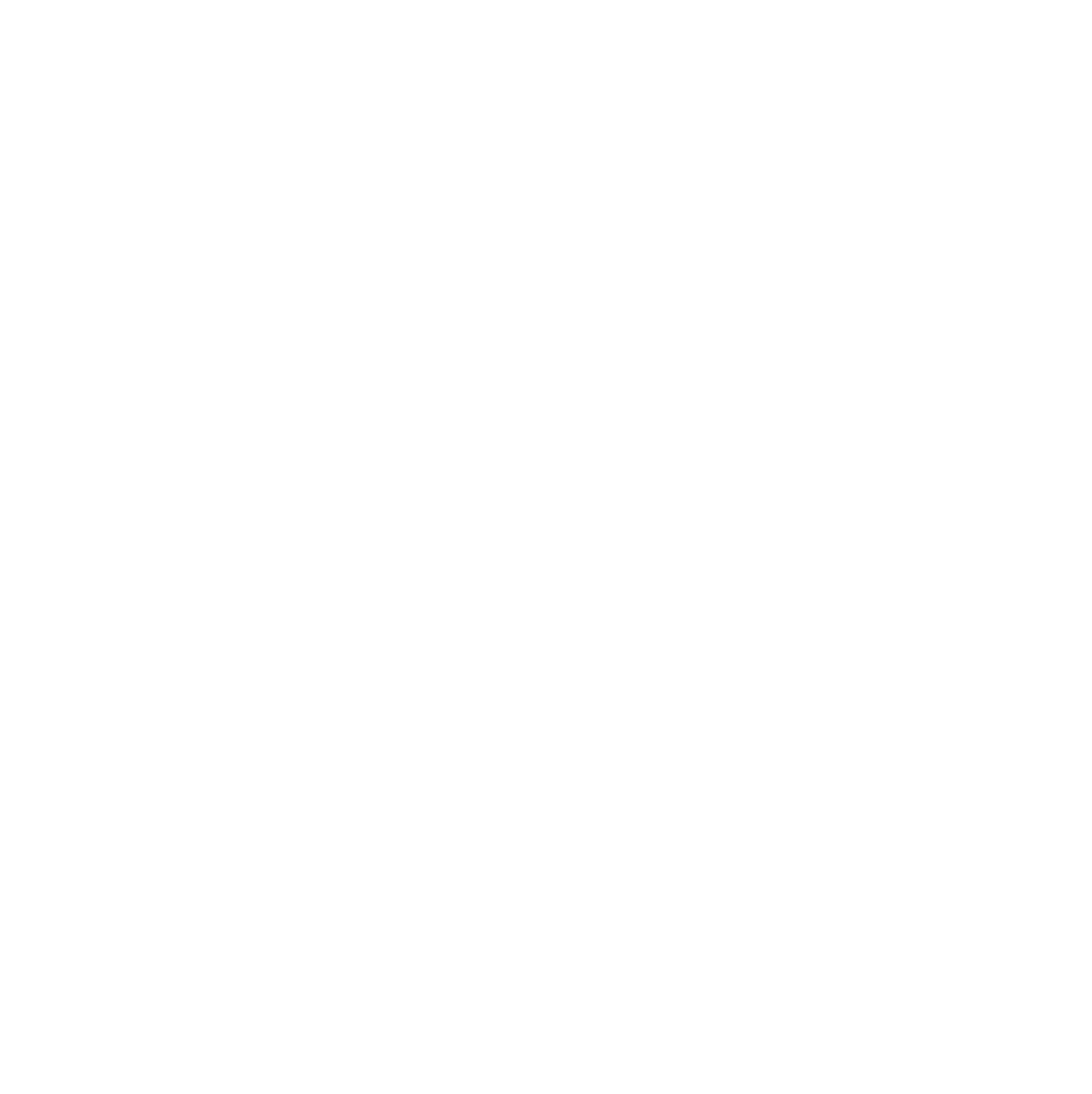 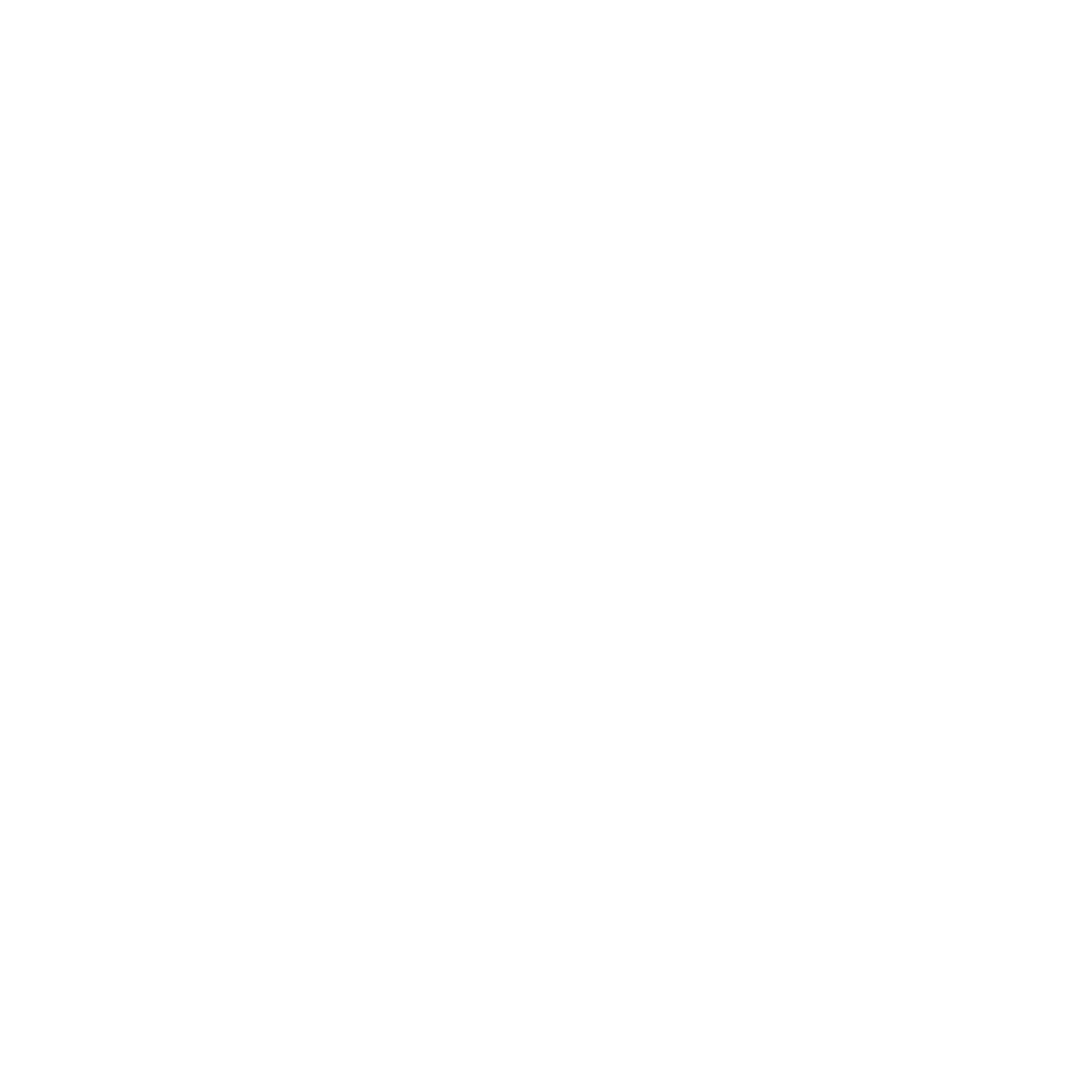 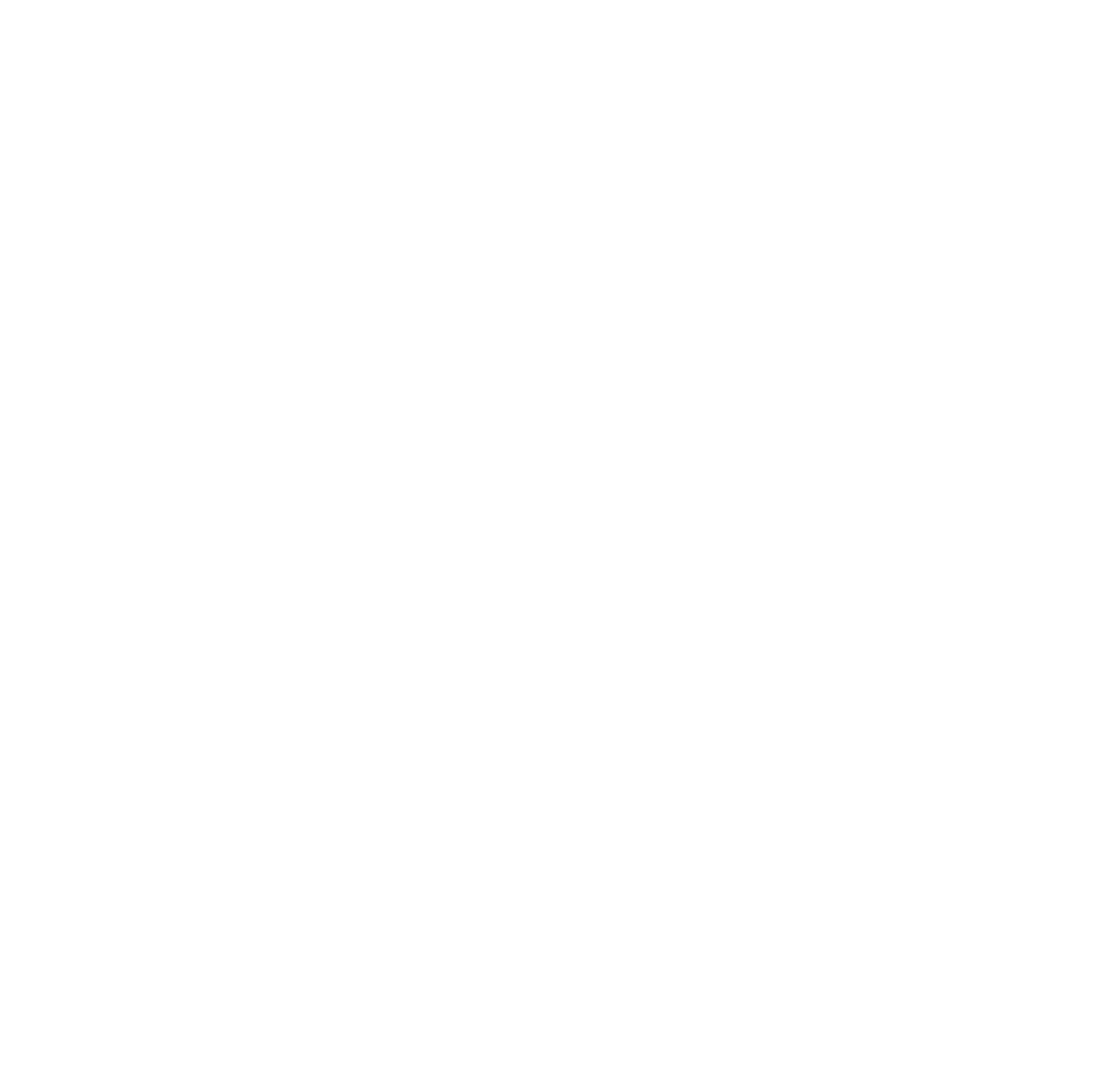 LARUCOLL D4 VM53 is a 1-component
PVAc-adhesive for non-structural wood applications.
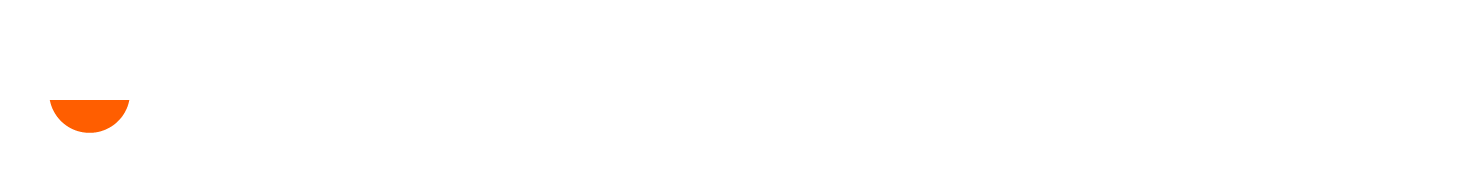